TÍTULO DO TRABALHO
SUBTÍTULO DO TRABALHO
AUTORES
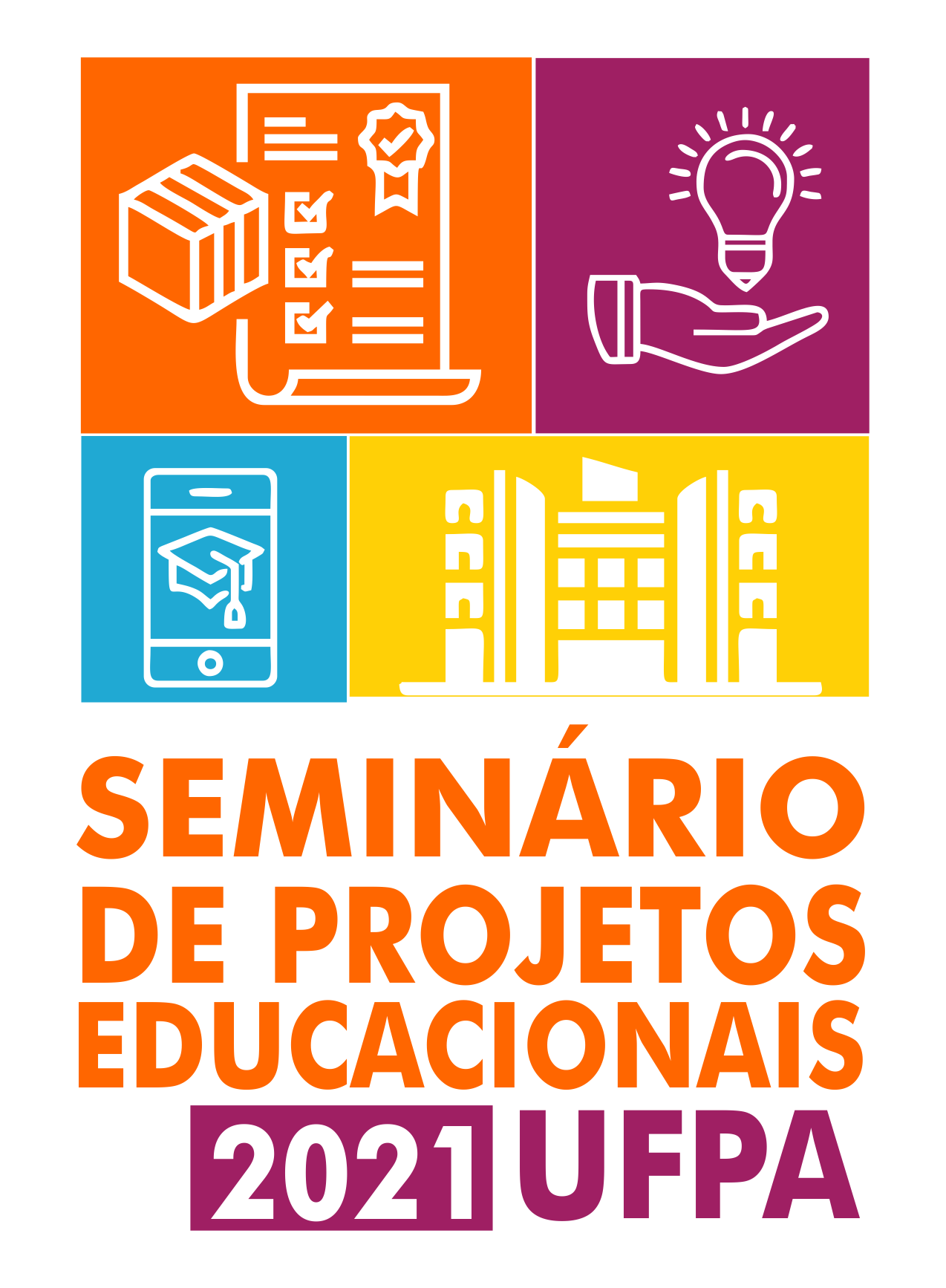 SIGLA DO PROGRAMA INSTITUCIONAL
TÍTULO
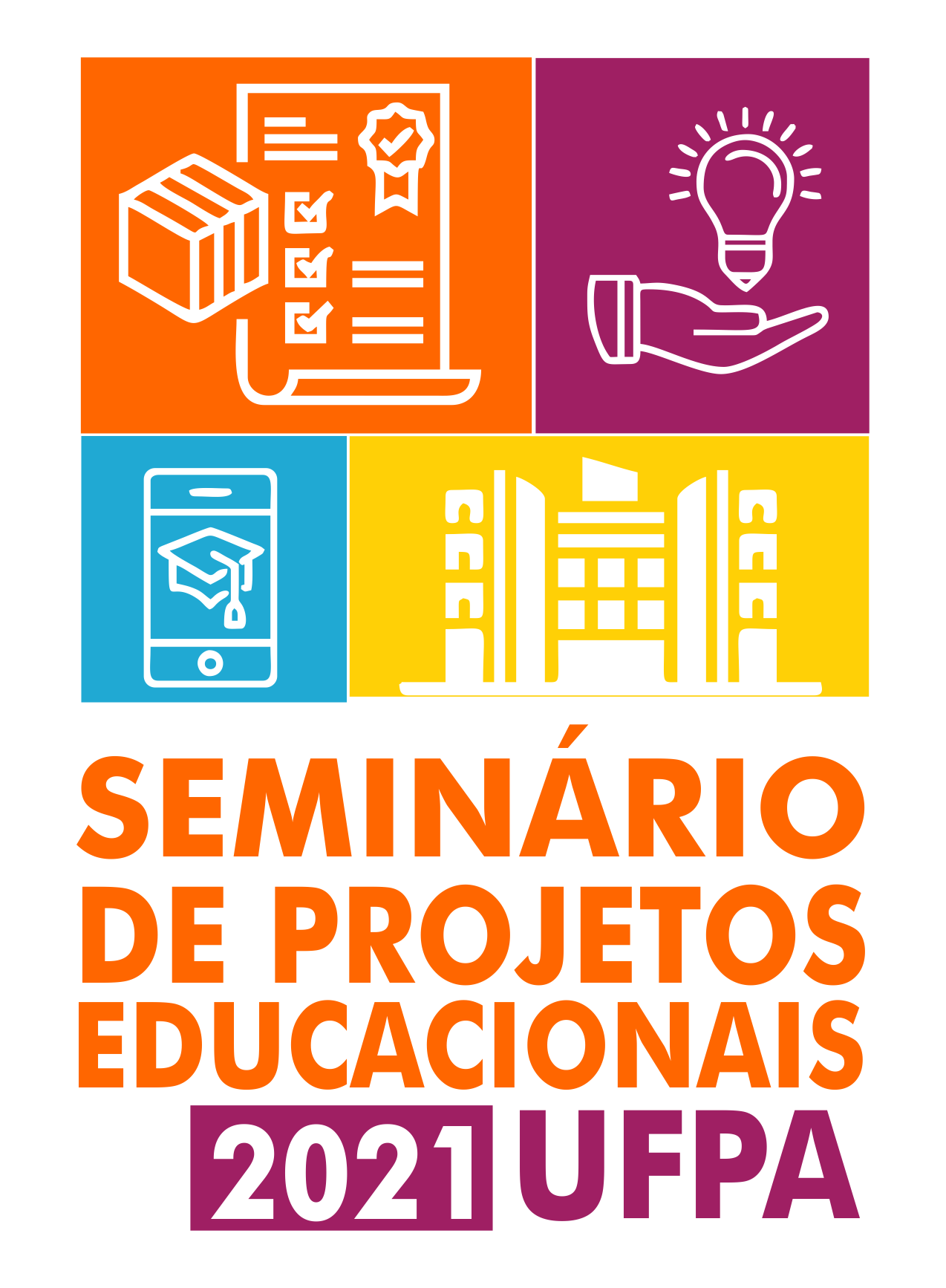 TÍTULO
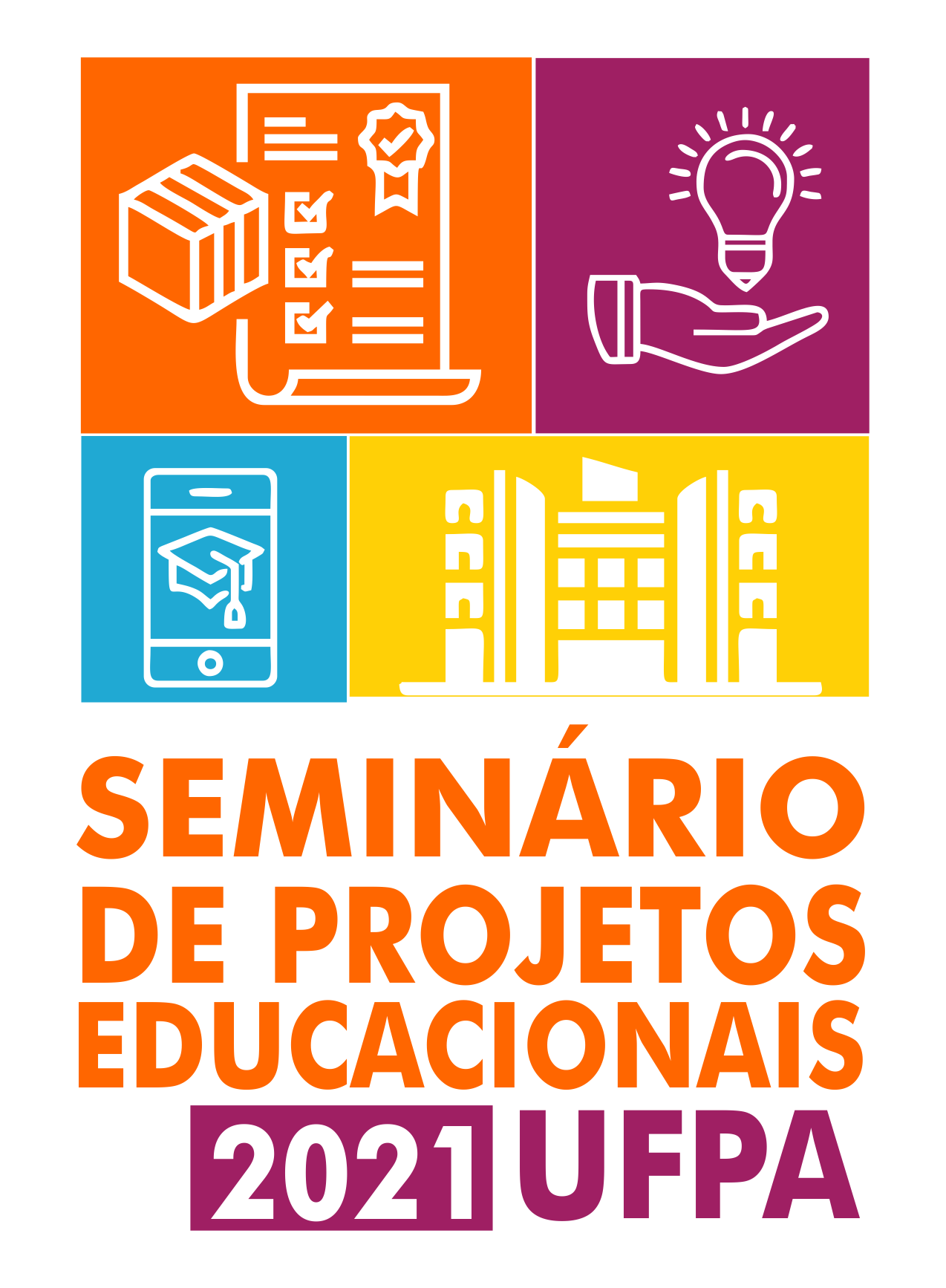 TÍTULO
TEXTO
TEXTO
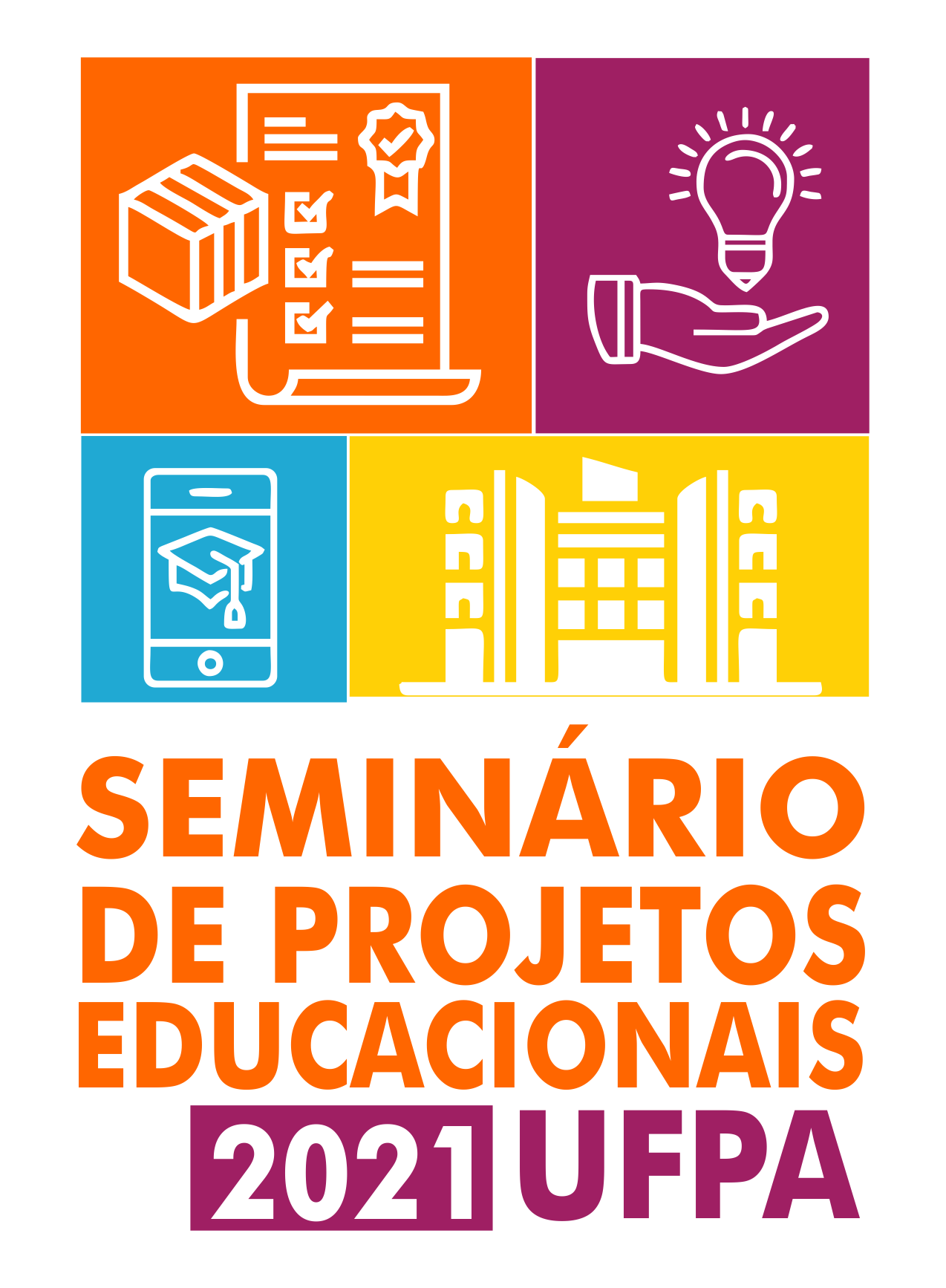 TÍTULO
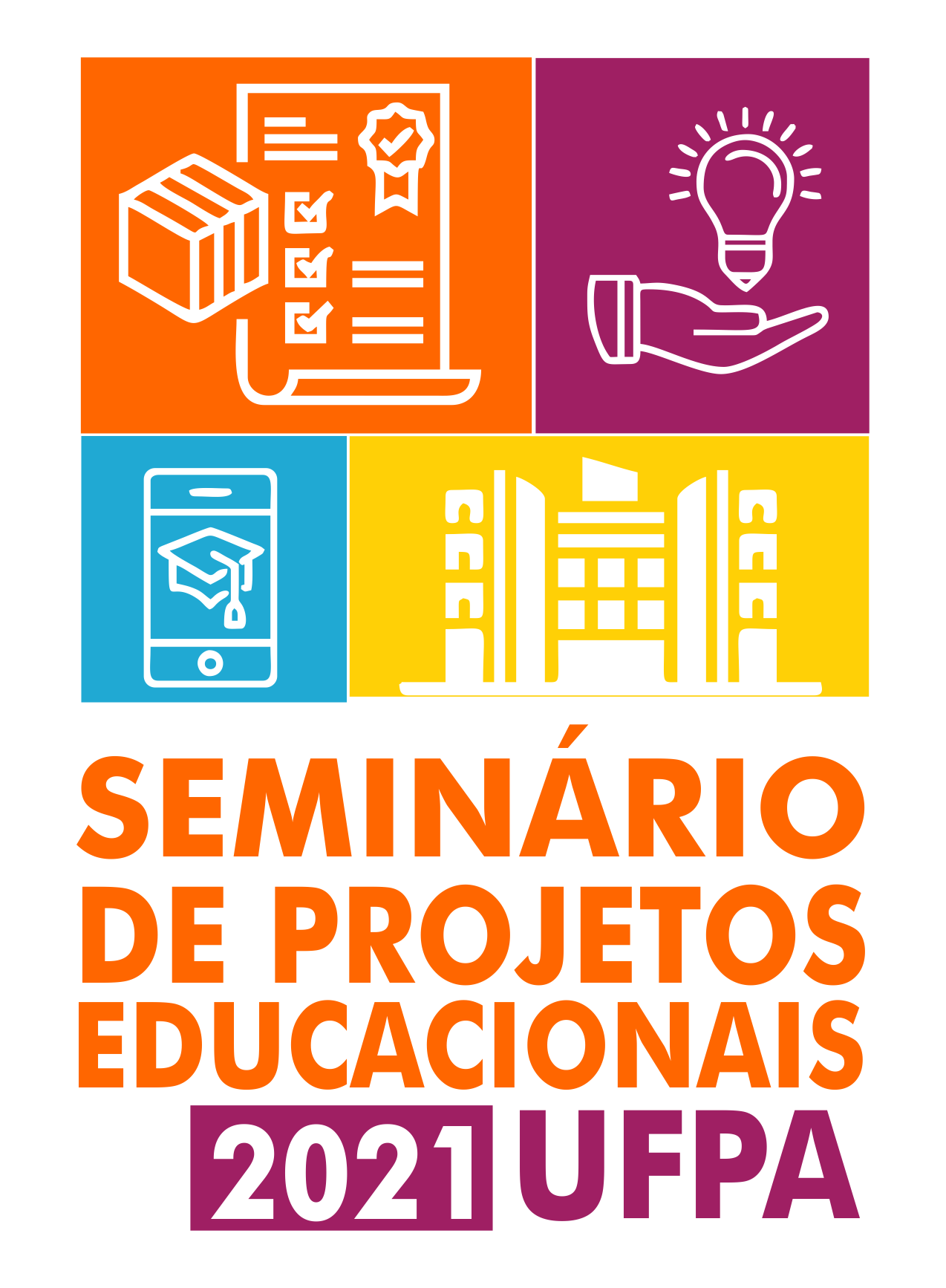 TÍTULO
TEXTO
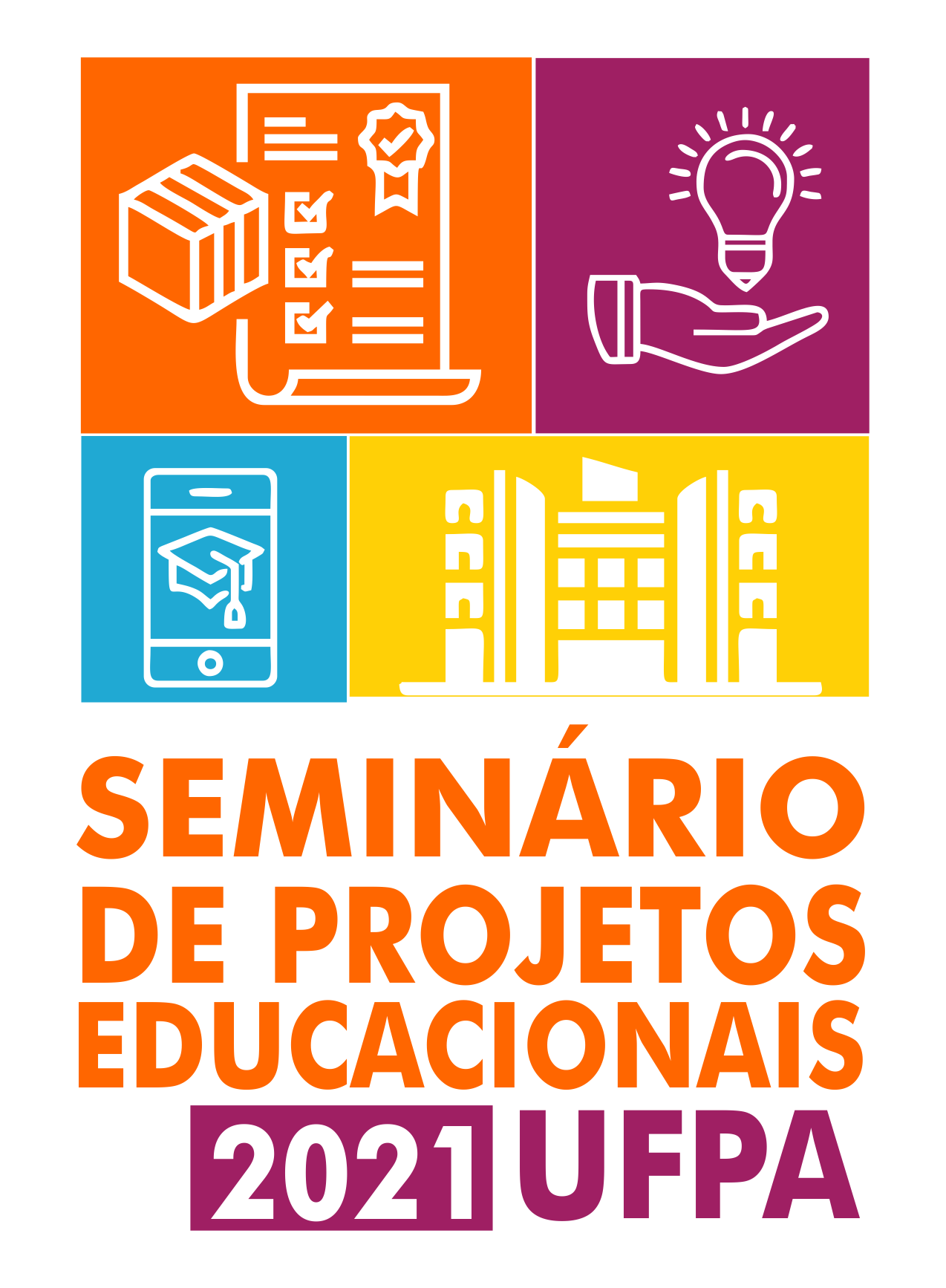 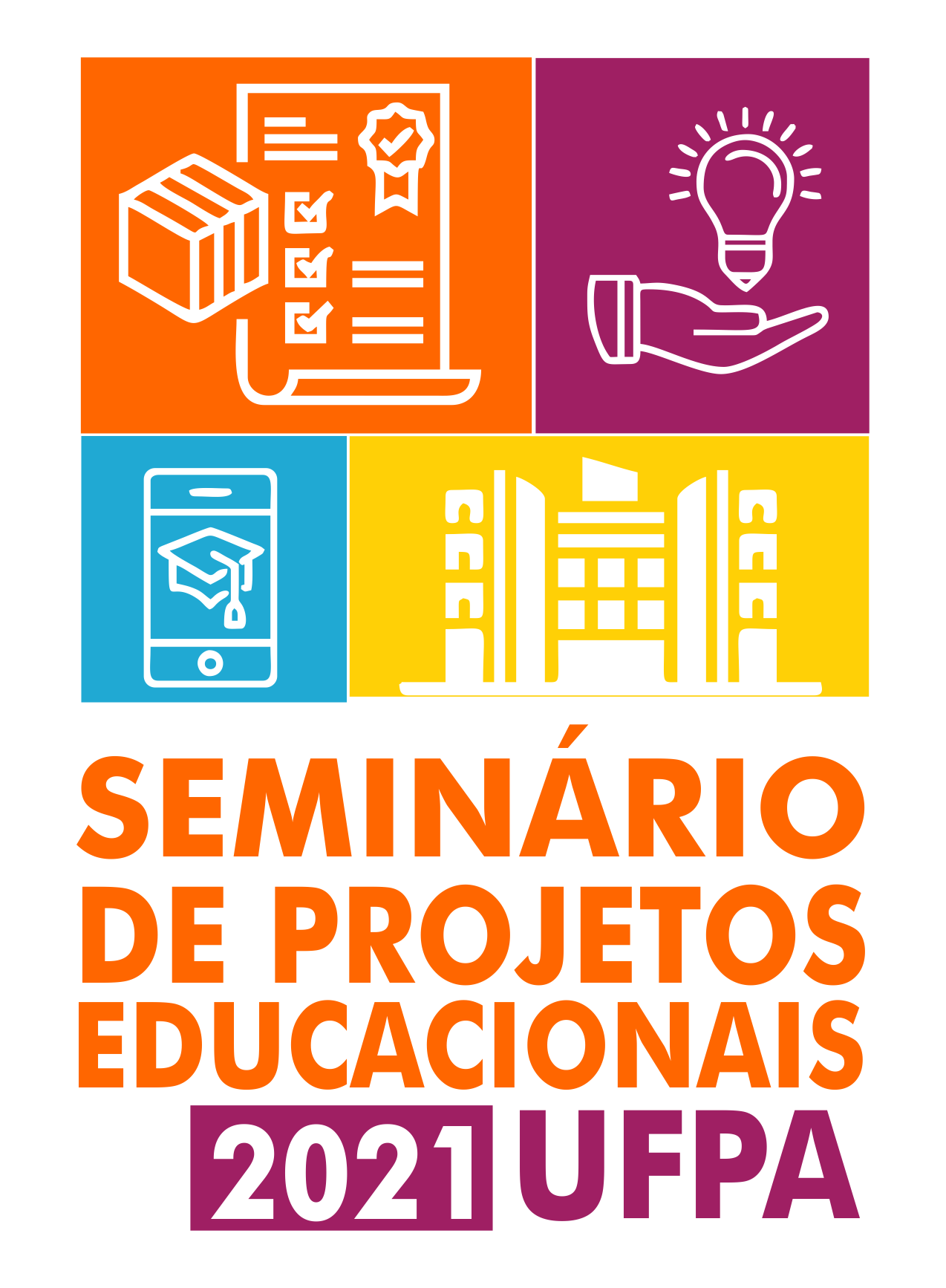